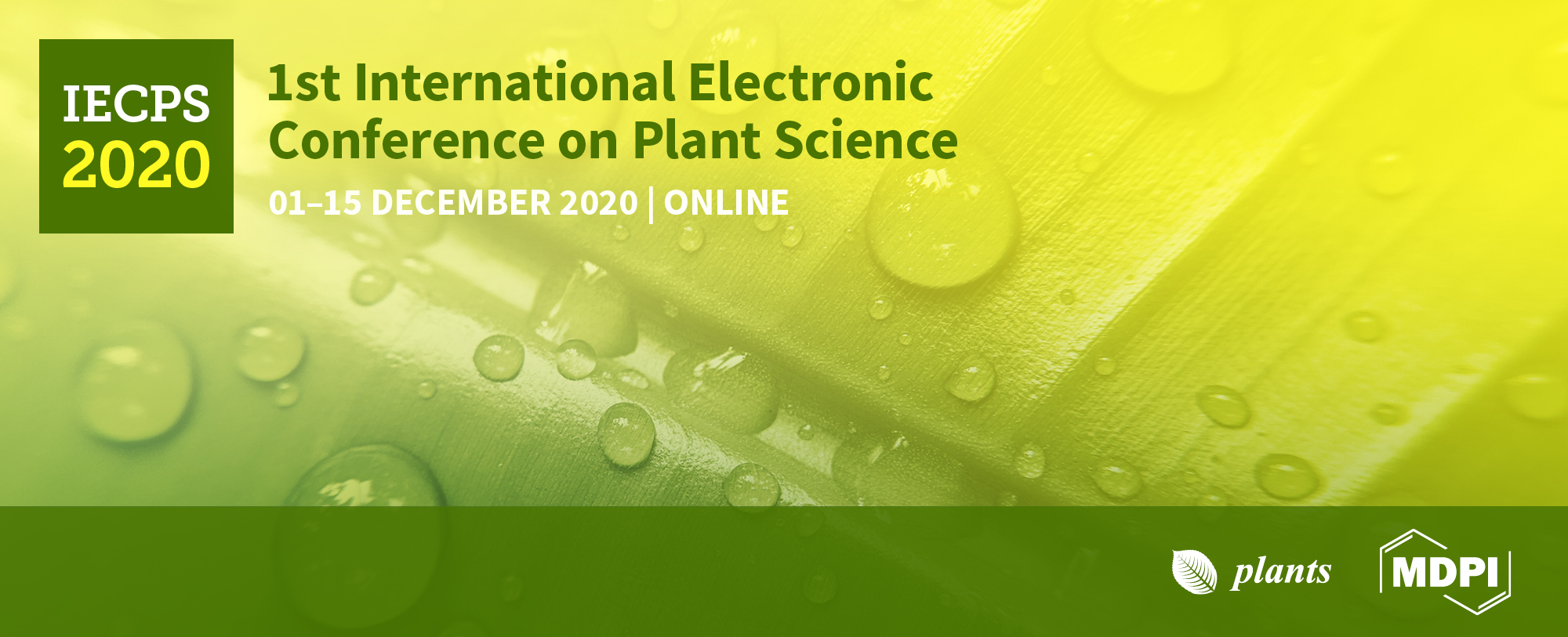 Quality evaluation of flaxseed obtained from different locations

Devendra Kumar Mishra, Himani Awasthi*


Amity Institute of Pharmacy, Amity University Uttar Pradesh Lucknow Campus, Lucknow, Uttar Pradesh, India – 226028

* Corresponding author: hawasthi@lko.amity.edu
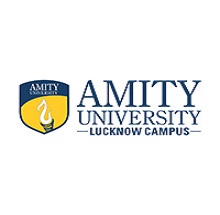 1
Abstract: The aim of this study is to review the quality of flaxseed which are obtained from different geographical location. Geographic investigations of plant molecular variety can give substantial data of plant growth and upgrade plant germplasm, medicinal values, and the uses, yet such examinations are deficient in cultivated flax (Linum usitatissimum L.). There is a higher variety of generative plant parts seen by cultivated flax and more vegetative pieces of the plant were seen in pale flax fluctuates. Scope of variety, hereditarily based variety, heritability, and connection of a few characters are thought of, particularly concerning the impact of domestication. Higher developing season temperatures in different locations can impact the efficacy of agricultural, income of farm and food security. Postponement in planting prompted an expansion in natural temperature during conceptive development of harvest bringing about lower seed quality. The outcomes demonstrated that planting climate influence the development characters, yield, and its segment as well as the yield of oil. These findings are remarkable for understanding flax domestication and they are also helpful in grouping intraspecific variety of cultivated flax, setting up a center subset of the flax assortment, and investigating new wellsprings of qualities for flax improvement.

Keywords: Linum usitatissimum; growth performance; cultivators;
seed and oil yields; genetic diversity.
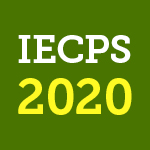 2
BOTANICAL DESCRIPTION
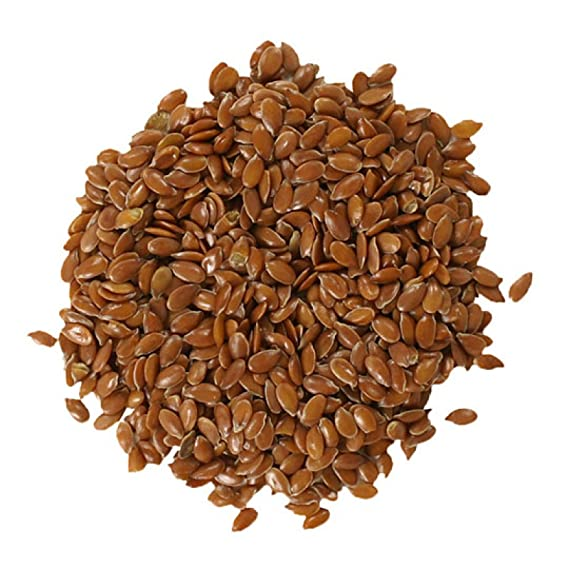 Common Name: Alsi

Scientific Name: Linum usitatissimum L. 

Family: Linaceae


Origin: 
Small Seeded Type: South-western, Asia comprising, India, Afghanistan and Turkey.

Bold seeded type: Mediterranean region including Asia Minor, Egypt, Algeria, Spain, Italy  and Greece [1].
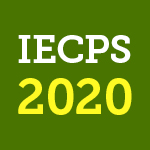 3
Introduction

The term flaxseed and linseed are often used interchangeably [1]. 

During the vegetative and conceptive stage, it requires moderate temperature (21-27˚C)  and high temperature (>32˚C) with dampness stress during blooming stage decreases seed yield just as developed in four agro-climatic zones of India [2]. 

Flaxseed is rising as a significant oilseed in view of the presence of α-linolenic acid  (ALA), 18:3n-3 [4]. It contains 35 per cent - 45 per cent oil of which 45 per cent -52 per cent is ALA [3]. 

The valuable impacts of omega-3 unsaturated fats on human wellbeing are entrenched [4]. 

The ALA decreases the danger of cancer, rheumatoid joint inflammation, osteoporosis and cardiovascular disease (CVD) [3].
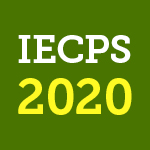 4
Introduction

Flax is viewed as a cool-season crop, air temperature underneath 10°C in the spring may repress development and improvement, which can postpone blossoming [5]. 

Cultivating date and its effect on flax execution is connected to climate, with right on time or later cultivated flax having a higher possibility of experiencing frost or drought season, consequently prior cultivating brought about most noteworthy seed yield [6]. 

The nature of harvest produces during developing and capacity is controlled by common conditions and anthropogenic components [7]. 

As of now, fibre flax cultivars are basically filled in certain areas of China, Russia and northern Europe, while particular linseed flax assortments are generally filled in cool calm areas of Canada, the USA, Russia, China, India and Argentina [2].
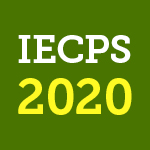 5
Methods of cultivation

Position in the pivot cycle: To maintain a strategic distance from the weakening of the ground and the spread of cryptogamic illnesses, flax must not be developed in similar soil for more than six or seven years [8]. 

Breeding: L. usitatissimum L. species is a self-pollinated yield, and its hereditary improvement can be helped out through ordinary rearing strategies for hybridization and choice from one perspective or using new procedures, for example, haploidy, interspecific hybridization, change, tissue culture and change on the other continued in Canada, China, USA and other countries [9]. 

Harvesting: It is done in August-September when the plants arrive at the ideal maturing degree. Flax that is pulled too soon green-contains exceptionally fine yet feeble filaments. Then again, in overripe flax earthy coloured the stems are solid however fragile, creating a lot of unwanted short filaments significantly in the USA and China [10].
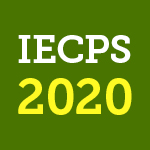 6
Factor affecting the quality of the flaxseed

Mohamed Al-Doori, (2012): studies describe that when in both season of the mid of November flaxseed were sowing Belinka genotype shows the lowest number of the yield of seeds and per plant, capsule produces from the per hectare-1, but when we are planting Strain genotype it will produce the maximum total seed yield and highest number of capsules per plant in the first November per hectare-1 in both seasons [11]. 

Casa et al., (1999): the extent of seeds that formed into developing plants changed impressively from year to year and would in general diminish with seed rate [12]. 

Mirshekari et al., (2012): harvest index was the most extreme in first planting date and diminished with deferred planting dates on the grounds that the grain arrangement stages harmonized with positive lower temperature, while by late-planting date flaxseed experienced seriously heat pressure during grain development prompted irregular turn of events and production is poor [6].
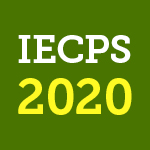 7
Outcome and Discussion

Fibre flax is delivered in the temperate to cooler locales of Europe and Asia and a restricted degree. 

Linseed is cultivated in more than 50 countries

Grown on an area of 24.09 lakh ha (Av:2012-15) 

Average production is 23.09 lakh tons (Av:2012-15) 

Average productivity is 930 kg/ha (Av:2012-15)

As per the data of ICAR, Oilseeds Statistics there is an increase yield percentage of Canada followed by China, USA and other countries due to the sowing of plants at the cool temperature and different techniques followed in various countries.
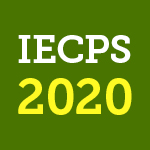 8
Outcome and Discussion
Table 1. Area, Production and Yield of Major Linseed Growing Countries
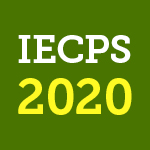 Source: Oilseeds Statistics: A Compendium - 2015, ICAR-Indian Institute of Oilseeds Research, Hyderabad
9
Outcome and Discussion
Also, as per the data of the Siemens, 2017; the seeding of the flax was stared from the end of April and it was done by the mid-May. 

On that time there was drought-like condition also when the data was reported during the growing season. 

Approximately 90% of the crop was harvest by the middle of October. Also, as per the data of the Siemens, 2017; about the Canadian seeds of the flaxseed shows a greater quantity of their constituents shown in Table 2.
Table 2. Contents of Canadian flaxseeds
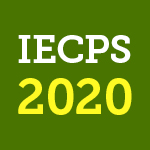 Source: Quality of western Canadian flaxseed, Canadian Grain Commission, 2017
10
Outcome and Discussion
The main cause of influence in the percentage of yield obtained from different locations is due to climatic variation, time of sowing and the harvesting time of the plants. 
The ideal cultivation or harvesting time of the plants is after the flowering stage. 
The highest active constituents can be obtained when it is grown in the temperature range 24-26˚C.
Table 3. Active constituents of Canadian flaxseeds
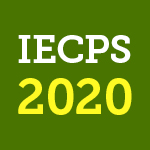 Source: Quality of western Canadian flaxseed, Canadian Grain Commission, 2017
11
Conclusion
The flaxseed shows a dramatic change in the pattern of the location, as it is showing a greater potent in the seed occurred from the cool climatic region comparison to the seeds obtained from the hot region. When it was planted in spring, flax develops rapidly by virtue of the positive stickiness and warmth around at that time. An ascent in temperature combined with dryness speeds up the development cycle, however, lessens the size of the plant. The quality of the flaxseed can be also enhanced by the use of various biofertilizers and the main factor which influences the quality is the sowing and harvesting days along with the method of doing it. On the basis of reported literature, it was found that flaxseed obtained from the Canadian region shows greater quality. There is an almost 25% of world yield of flaxseed obtained from Canada and the content of the constituent is also high among other growing countries. Favourable harvesting condition for the growth and to extend the most of the active constituents from the flaxseed is based on the temperature and it is well grown in the temperature range of 24-26˚C. Thus, it has been concluded that the sample which was obtained from cooler climate was more potent and have more chemical constituents which will help in the further study of flaxseed.
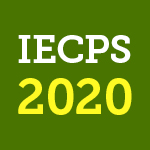 12
References
[1] Singh KK, Mridula D, Rehal J, Barnwal P. Flaxseed: a potential source of food, feed and fiber. Crit Rev Food Sci Nutr 2011;51(3):210-22.
[2] Meagher LP, Beecher G, Flanagan V, Li B. Isolation and characterization of the lignans, isolariciresinol and pinoresinol, in flaxseed meal. J Agric Food Chem 1999;47(8):3173-80.
[3] Mridula D, Kaur D, Nagra SS, Barnwal P, Gurumayum S, Singh KK. Growth performance and quality characteristics of flaxseed-fed broiler chicks. Journal of Applied Animal Research 2014;43(3):345-51.
[4] Connor WE. Importance of n−3 fatty acids in health and disease. The American Journal of Clinical Nutrition 2000;71(1):171S-5S.
[5] Gusta L, O’Connor B, Bhatty R. Flax (Linum usitatissimumL.) responses to chilling and heat stress on flowering and seed yield. Can J Plant Sci 1996;77:97-9.
[6] Mirshekari M, Amiri R, Nezhad HI, Noori SAS, Zandvakili OR. Effects of Planting Date and Water Deficit on Quantitative and Qualitative Traits of Flax Seed. American-Eurasian J Agric & Environ Sci 2012;12(7):901-13.
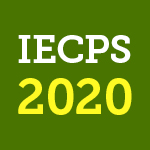 13
References
[7] Mankevičienė A, Lugauskas A, Repečkienė J, Gruzdeviene E. The effect of environmental conditions on the variation of fungi and mycotoxin contents in oil flax seed. Ekologija 2006;3:64-70.
[8] Sultana C. The cultivation of fibre flax. Outlook on Agriculture 1983;12(3):104-10.
[9] Pavelek M, Vrbová - Prokopová M, Ondráčková E, Ludvíková M, Griga M. 17 - Developments in fibrous flax and linseed breeding and cultivation. In: Kozłowski RM, Mackiewicz-Talarczyk M, editors. Handbook of Natural Fibres (Second Edition): Woodhead Publishing; 2020. p. 605-92.
[10] Pari L, Baraniecki P, Kaniewski R, Scarfone A. Harvesting strategies of bast fiber crops in Europe and in China. Industrial Crops and Products 2015;68:90-6.
[11] Ahmed Mohamed Al-Doori S. Influence of Sowing Dates on Growth, Yield and Quality of Some Flax Genotypes (Linum usitatissimum L.). College Of Basic Education Researches Journal 2012;12(1):733-46.
[12] Casa R, Russell G, Cascio BL, Rossini F. Environmental effects on linseed (Linum usitatissimum L.) yield and growth of flax at different stand densities. 
European Journal of Agronomy 1999;11(3-4):267-78.
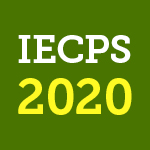 14
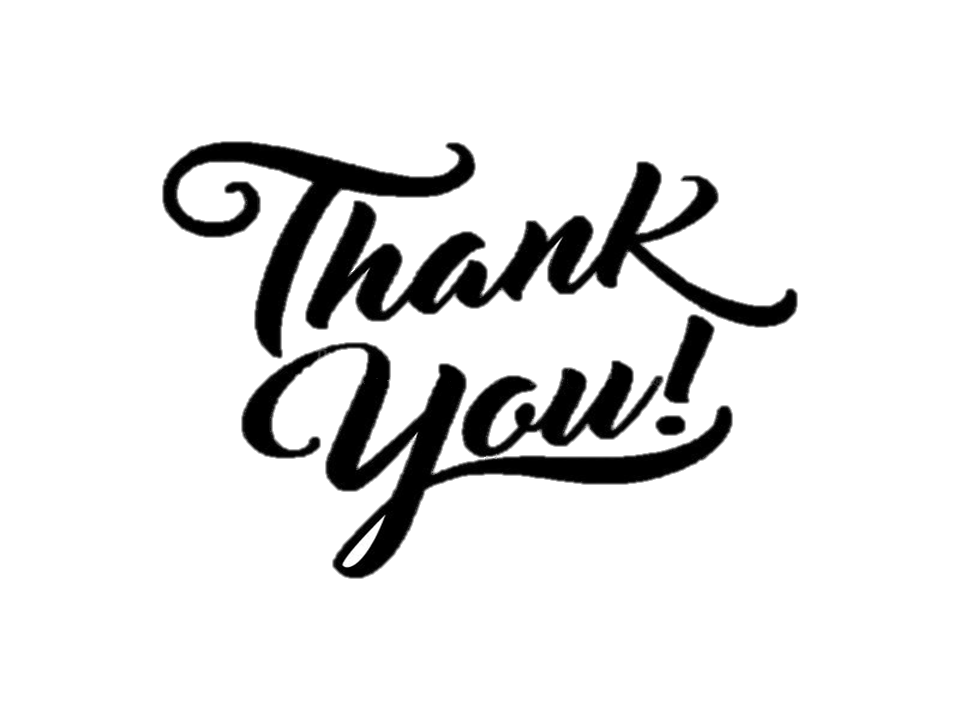 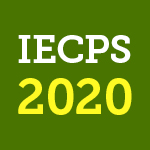 15